WELCOME SHAREHOLDERS
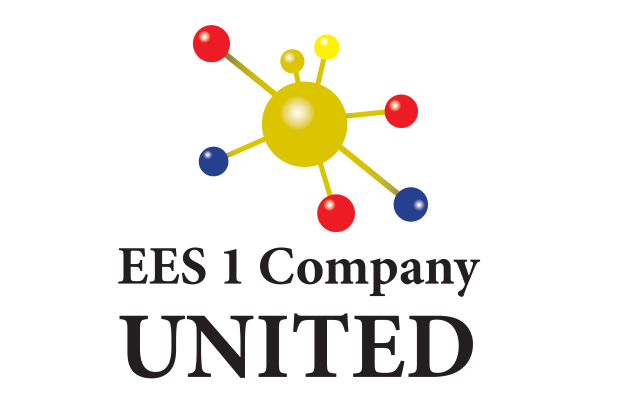 ENERGY & ENVIRONMENTAL SERVICES, INC JUNE 2023 INVESTOR UPDATEOTC STOCK SYMBOL:EESE
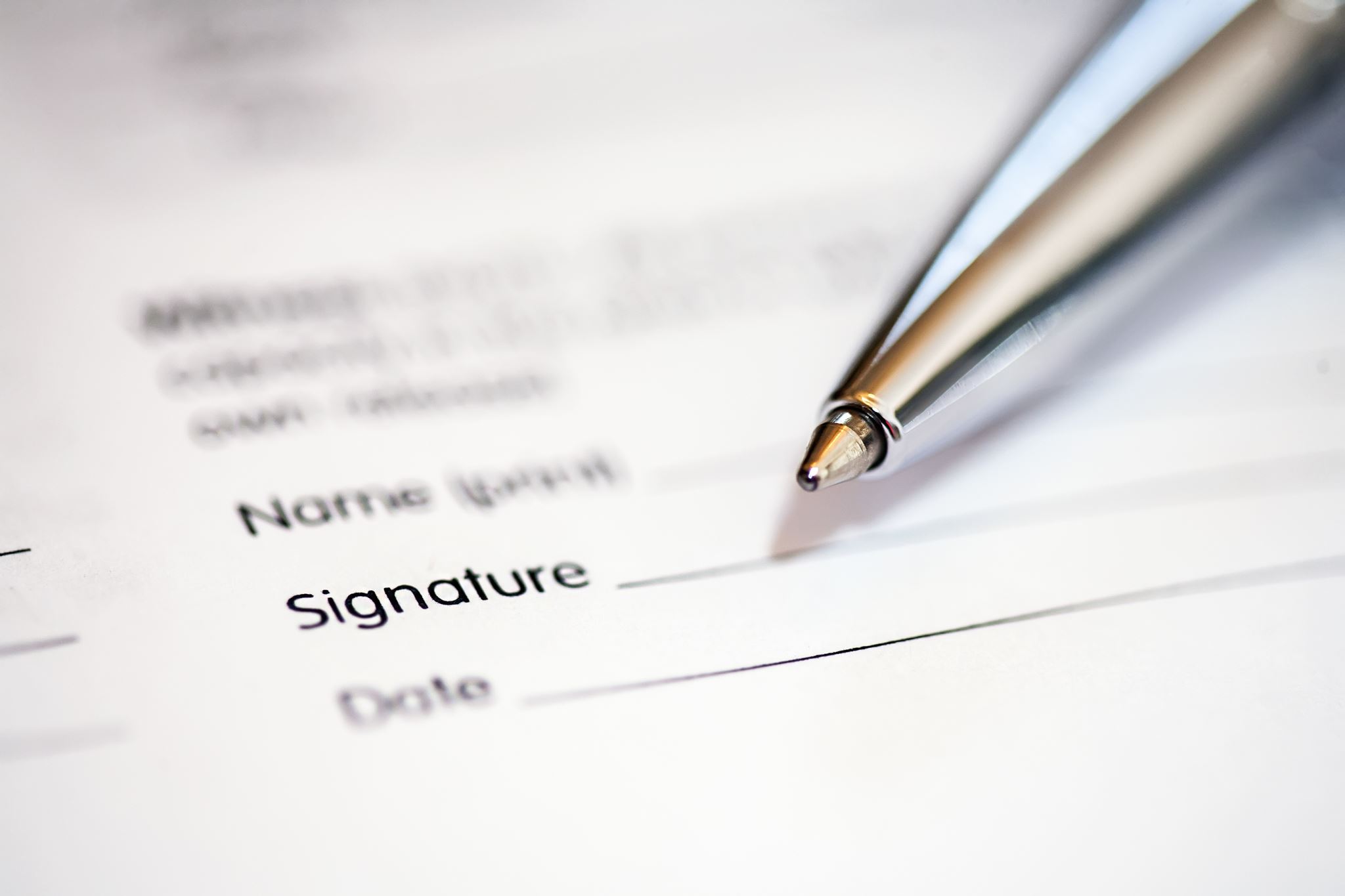 FORWARD LOOKING STATEMENT & RISK FACTORS
Forward-looking statements about our growth strategies, anticipated trends in our business and our future results of operations.  In addition, the words “believe”, “may”, “could”, “will”, “when”, “estimate”, “continue”, “anticipate”, “intend”, “expect” and similar expressions, as they relate to us, our business or our industry, are intended to identify forward-looking statements.  These forward-looking statements are based largely on our expectations and are subject to a number of risks and uncertainties, many of which are beyond our control.  Actual results could differ materially from these forward-looking statements as a result of, among other things: • Our plans and objectives for future operations  • Existing cash flows being adequate to fund future operational needs • Outcomes of future product development, the amount of research and development costs, and our success in commercialization plans and timing  • The competitive nature of our business and market conditions with respect to products and pricing • Future plans related to budgets, capital requirements, market share growth, and anticipated capital projects and obligations • Other assumptions described in this Annual Report underlying such forward-looking statements Although we believe that the expectations included in these forward-looking statements are reasonable, these forward-looking statements are subject to certain events, risks, assumptions, and uncertainties, including those discussed below and in the “Risk Factors” section in our Annual Report.  These statements involve known and unknown risks, uncertainties and other important factors that may cause our actual results, performance or achievements to be materially different from any future results, performance or achievements expressed or implied by the forward-looking statements.
2
THE BOARD OF DIRECTORS
LEON JOYCE	    CEO & CHAIRMAN OF THE BOARDGARY PRESLEY	    VICE PRESIDENT & DIRECTORBRAD FRUIT	    INDEPENDENT DIRECTORMARK DAY		    INDEPENDENT DIRECTORMICHAEL SMITH	    INDEPENDENT DIRECTORMATTHEW HOFFMAN	    INDEPENDENT DIRECTOR
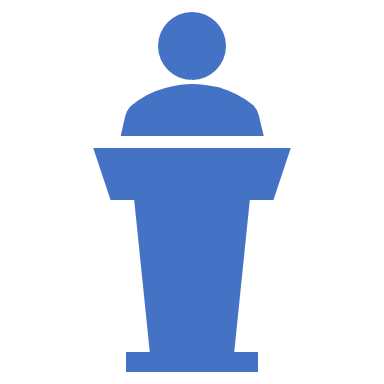 GARY DERRICK	  SEC LEGAL COUNSEL
ANDREW SCHMIDT	  CONTRACT CFO
LES PETTITT	  SEC ACCOUNTANT
3
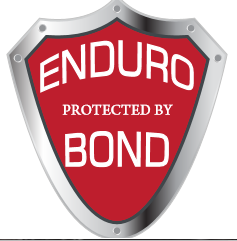 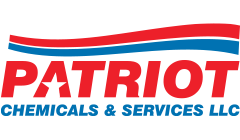 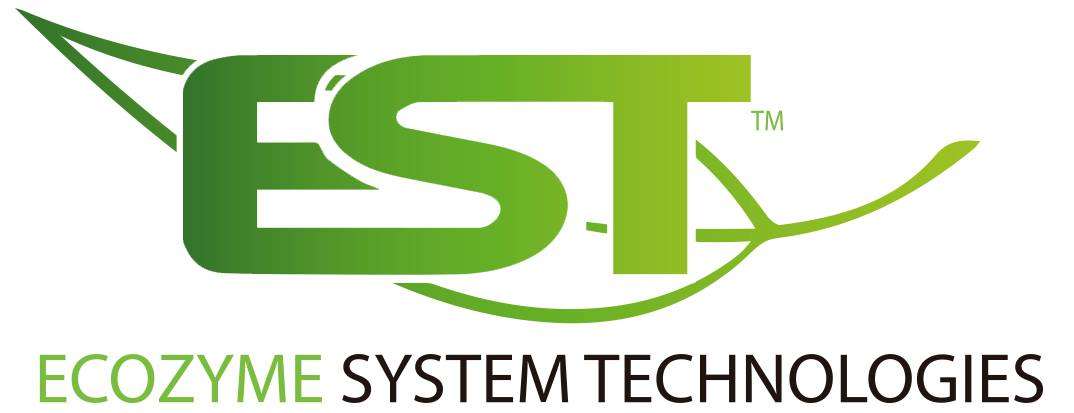 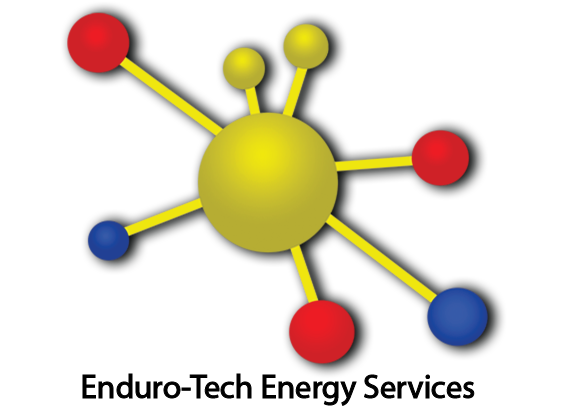 THE SUBSIDIRARIES
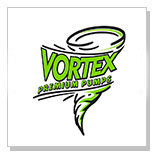 4
PUBLICLY TRADED LEVEL:
Energy and Environmental Services, Inc. a Colorado corporation which is a publicly traded entity and the parent company

OPERATIONAL LEVEL:
ENDURO-Tech Energy Services, Inc., an Oklahoma Corporation.  (Name changed April 7, 2020)
Patriot Chemicals & Services, LLC, an Oklahoma limited liability company.  
Both wholly owned subsidiaries of the parent company

SUBSIDIARY LEVEL:
Enduro-Bond Manufacturing Company, LLC, an Oklahoma limited liability company
Ecozyme System Technologies, LLC, an Oklahoma limited liability company
Both wholly owned subsidiaries of Enduro-Tech Energy Services

JOINT VENTURE LEVEL:
Vortex Oilfield Products, LLC, an Oklahoma limited liability company, 50% owned by Energy & Environmental Services, Inc.
Energy and Environmental Services, Inc. Organizational Structure
5
OUR RECENT SUCCESS
6
2023 Energy & Environmental Services INC. STRATEGY
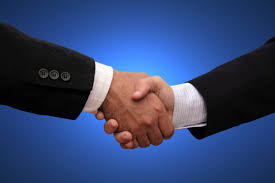 7
GENERAL OVERVIEWEES BUSINESS SEGMENTS
Chemical Manufacturing & Toll Blending
Oilfield Chemicals & Services	
Protective Coatings
Ag (microbes/enzymes) Farm & Ranch Products
Equipment Manufacturing Vortex Joint Venture
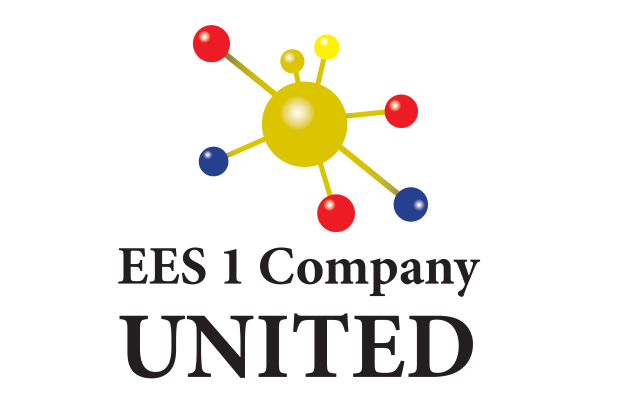 8
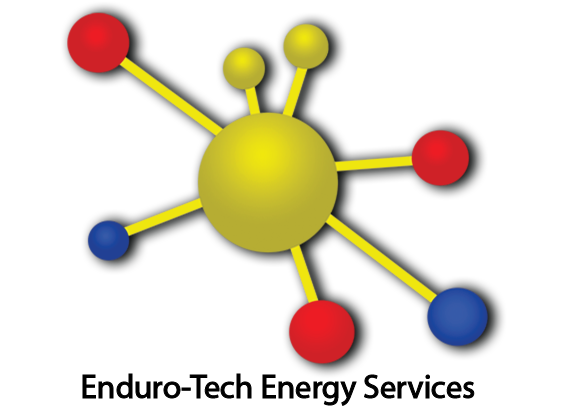 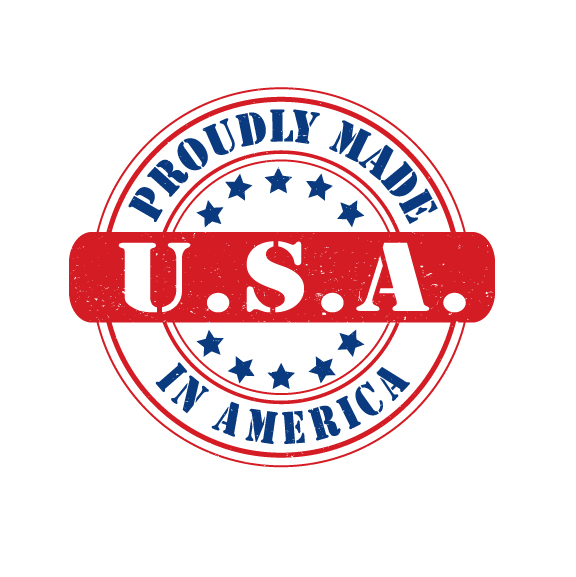 CHEMICAL MANUFACTURING SEGMENT
Enduro-Tech Oilfield products
Liquid products
Solid products
Encapsulated products
Pellets
Water treating products
Toll Blending operation:  EPA certified facility
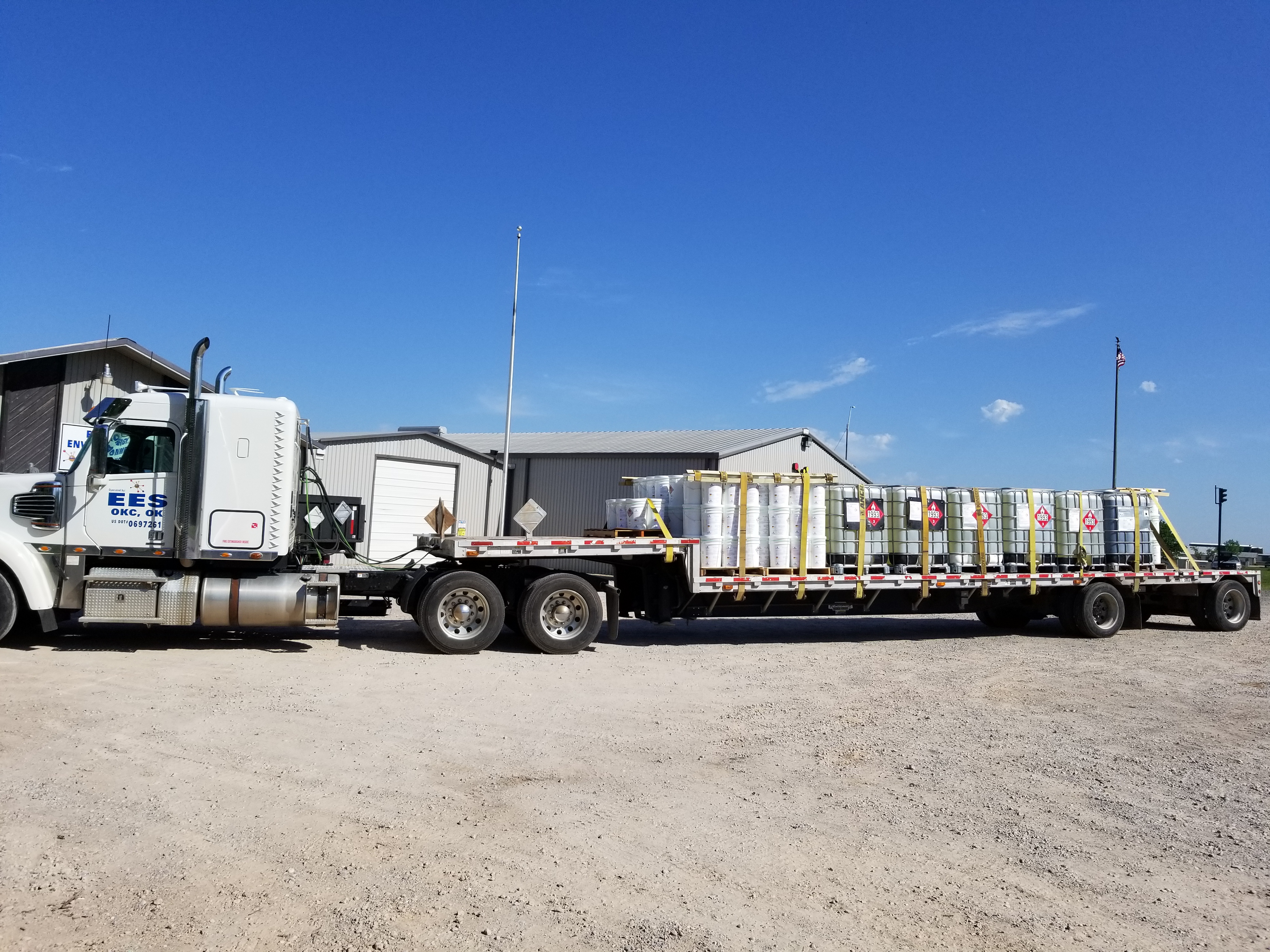 9
10
EES 2023 CHEMICAL MANUFACTURING SEGMENT STRATEGY
Oilfield Chemicals & Services Segment
Locations
Chemical Sales:
Ratliff City, OK, 
Ada, OK,         
Cleveland, OK,   
Abilene, TX, 
Canadian, TX
Lab Services:
Ratliff City, OK,
Chickasha, OK, 
Cleveland, OK,
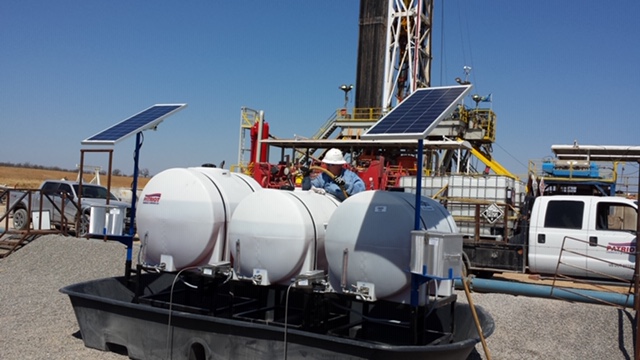 Distribution/Warehousing:
Ratliff City, OK,  
Cleveland, OK, 
Ada, OK, 
Abilene, TX, 
Canadian, TX
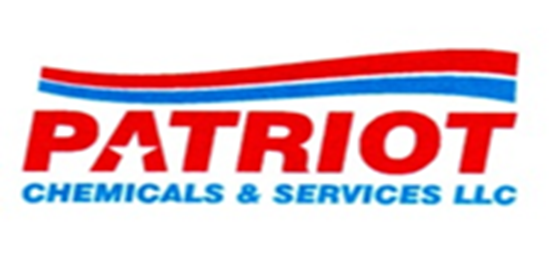 11
Confidential - Energy and Environmental Services, Inc.
12
Oilfield Chemicals & Services Segment
EES 2023 OILFIELD SEGMENT STRATEGY
13
PROTECTIVE COATINGS SEGMENT
Enduro-Bond® is a dry powder coating process that will make ductile iron and carbon steel valves perform like stainless steel. 
Protects where others fail.  Not a paint; it is more durable than plastics, ceramics and epoxy.
Produces a smooth, even 1-2 mils of protective coating to all areas of metal parts.  
Protects threads without compromising the makeup or tolerance of your connections.
Resistant to salt water, H2S, carbon dioxide, oxygen and CO2.
High temperature reaction (750-850ºF) allows high temperature stability, eliminates pin-holes in coating and has tensile strength greater than steel.
Reduces operation expenses in production, refining and industrial processing.
14
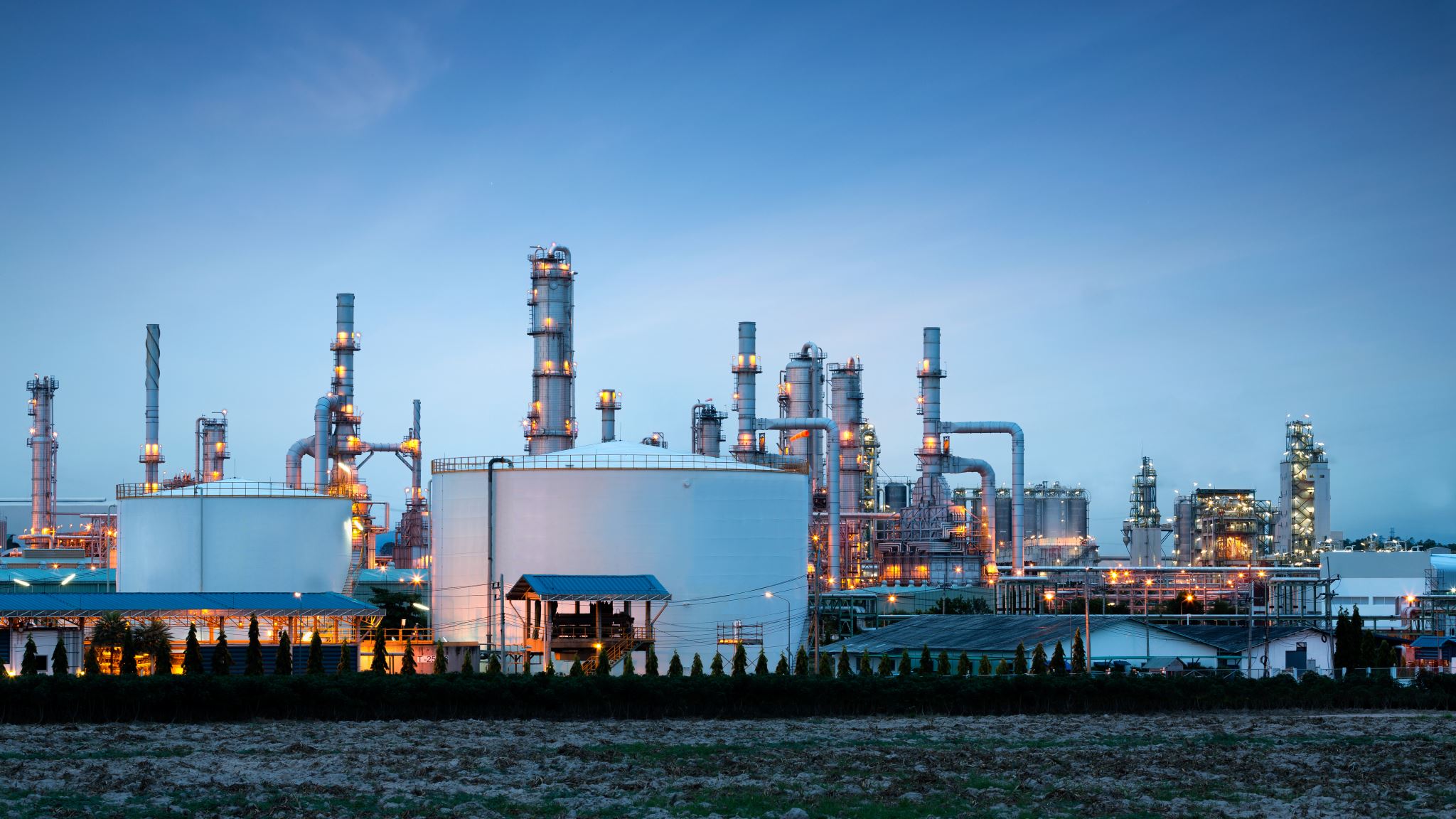 EES 2023 PROTECTIVE COATING STRATEGY
Adding additional sales reps in California 
Increasing sales staff with new hire in Louisiana
Focus on gaining customers outside of oil and gas industry
International Coating Representative agreement with AMSAT International, Inc December 2022 to rep Enduro-Bond coating in Korea.
15
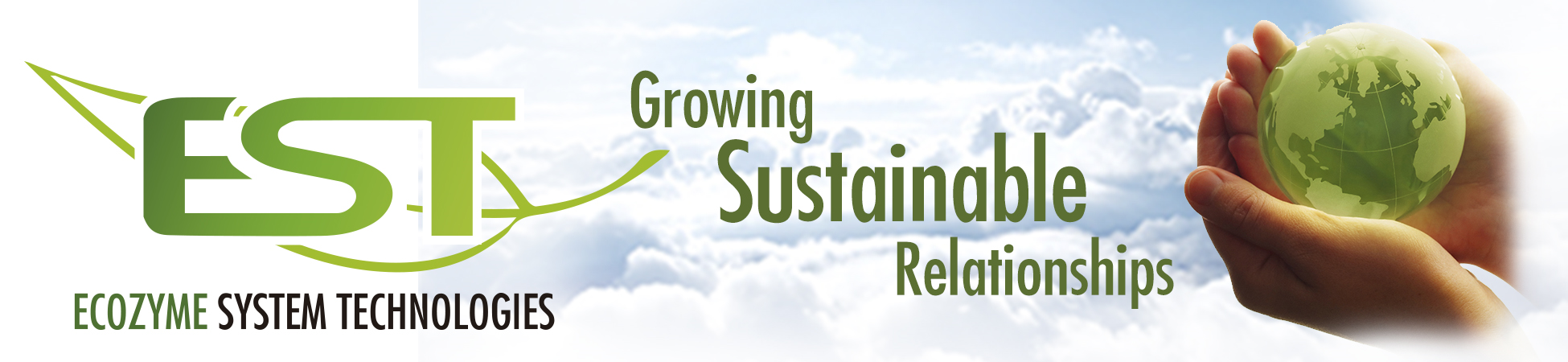 EST AG PRODUCTSMicrobe & Enzyme based Farm & Ranch products
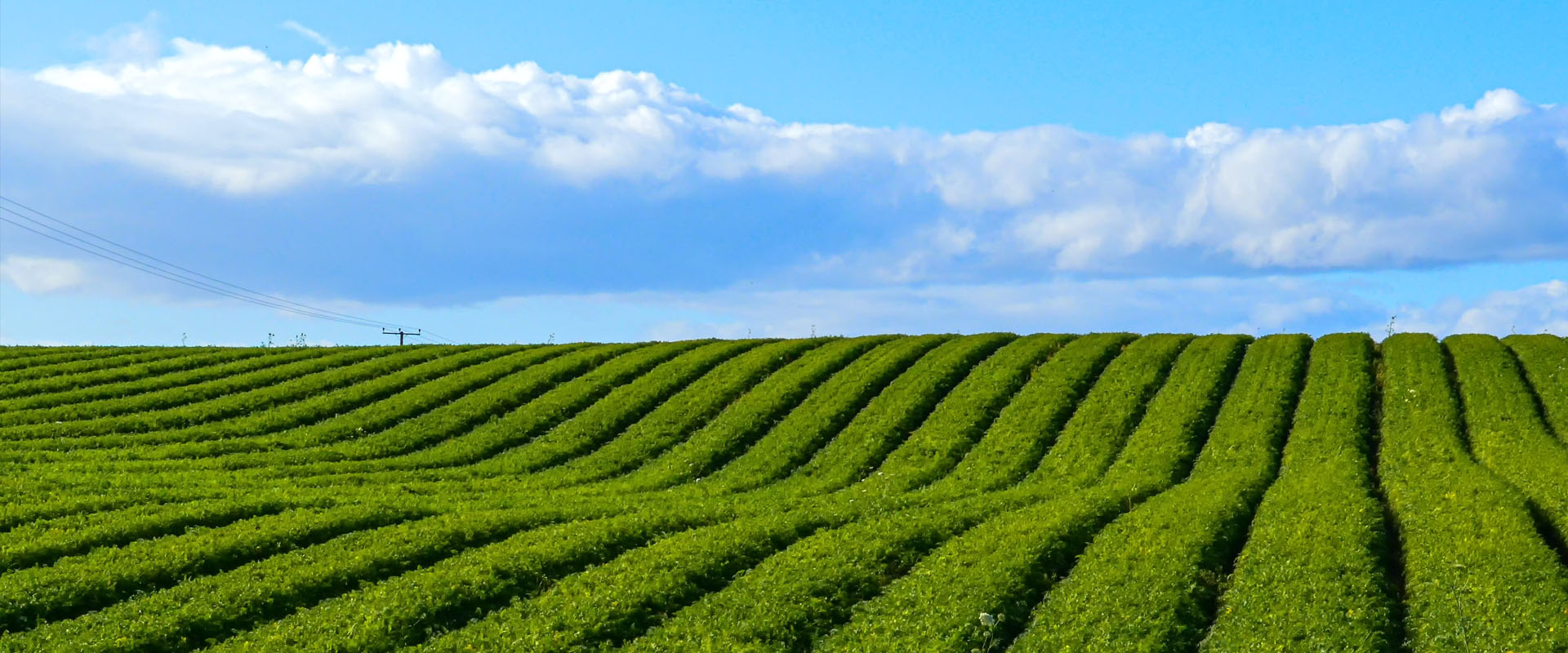 WonderScent odor eliminator
Terra Secure liquid organic fertilizer
Pigs in Z Blanket pig farrowing product
BioBlend feed additive probiotic supplement
16
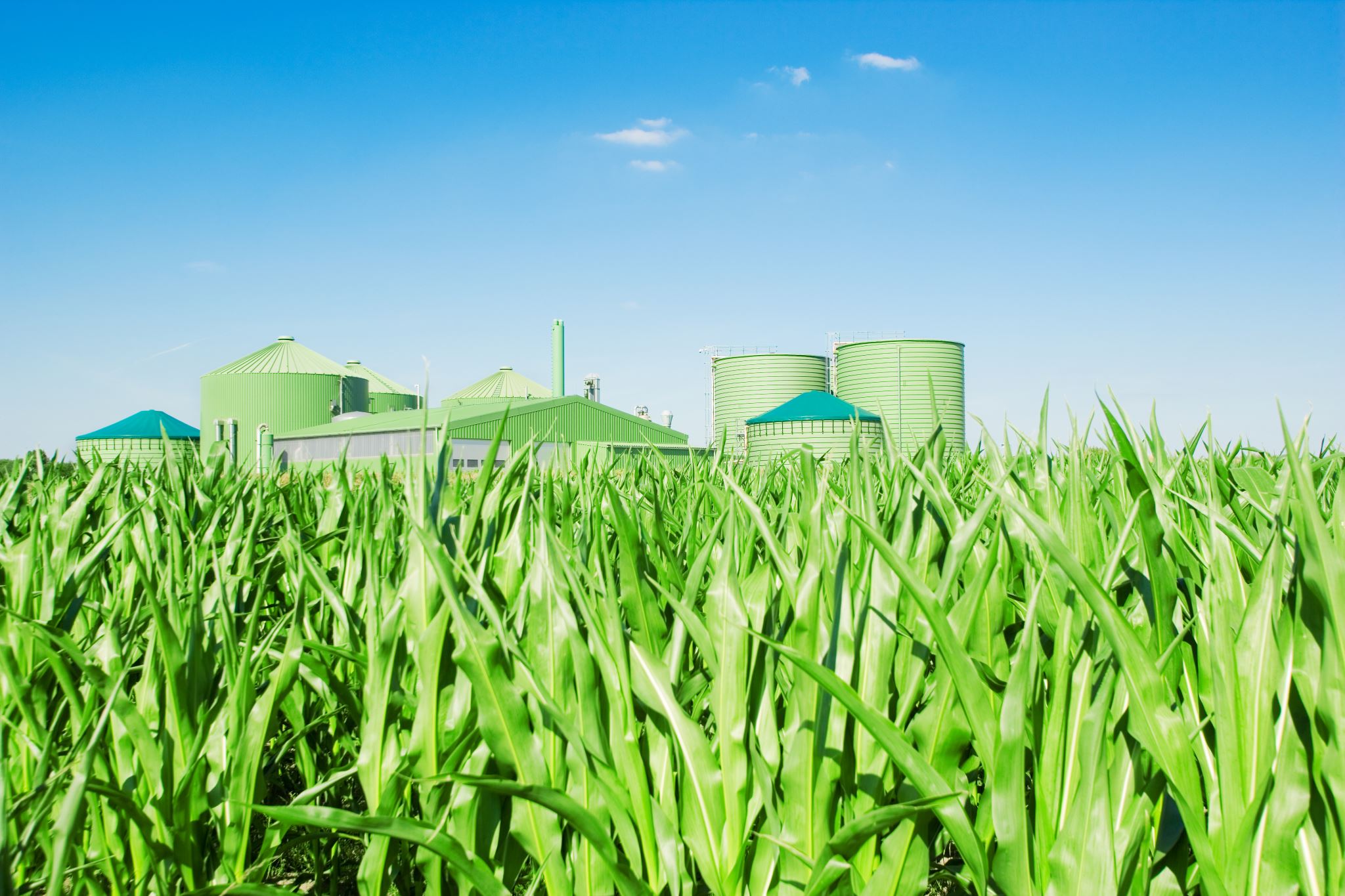 EES 2023 AG SEGMENT STRATEGY (MICROBES/ENZYMES)
Continue to develop revenue outside the oil and gas industry
Manufacture and market Terra Secure liquid fertilizer
Manufacture & market WonderScent (now in 56 stores in Oklahoma)
Distributor for LOCUS Ag products in Oklahoma   
Manufacture & market BioBlend animal probiotic supplements
17
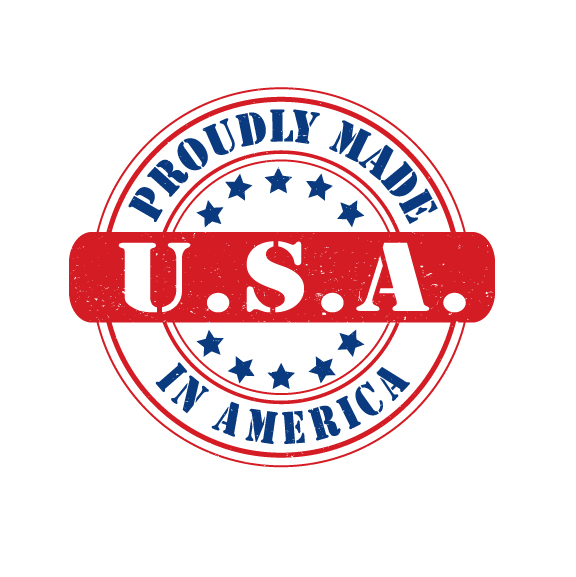 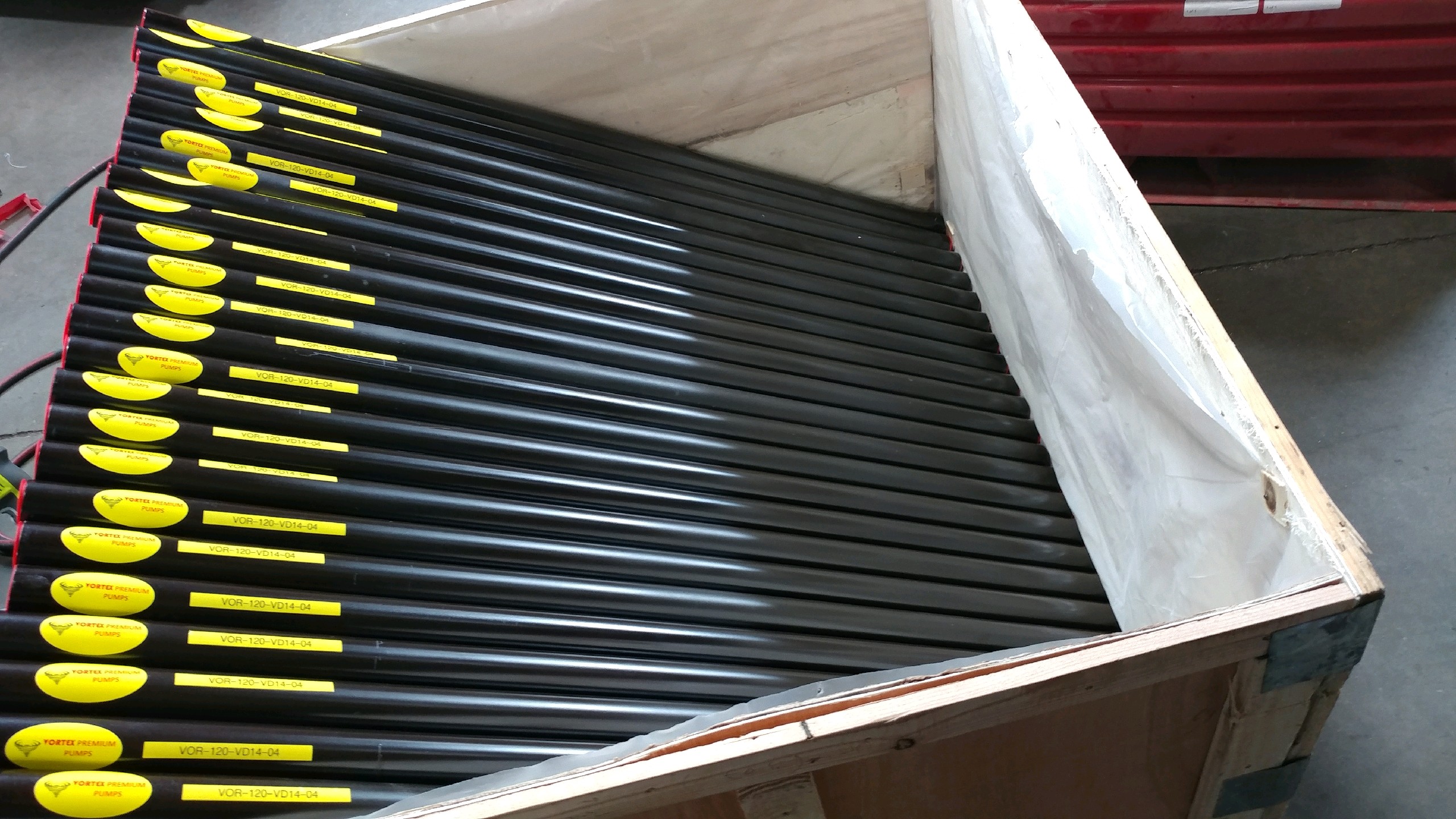 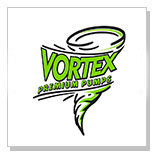 EQUIPMENT MANUFACTURING VORTEX JOINT VENTURE
Vortex Premium coated pump barrel operation   
Vortex provides a product that is lower cost and provides superior service to the oil and gas producer.
18
19
Vortex Premium coated pump barrel operation   We start with Precision steel pump barrels and coat them with Enduro-Bond protective coating inside and out.  The Vortex pump barrels perform equivalent to brass Chrome or brass Ni-Carb  coated pump barrels. The Vortex pump barrel sales for ½ the price of a brass chrome or Ni-carb coated barrel.  	Vortex provides a product that is lower cost and provides superior service to the oil and gas producer.
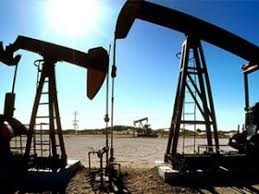 2021 revenue from Vortex $22,300
2022 revenue from Vortex $64,700
VORTEX PREMIUM COATED PUMP BARRELSCHANNEL TO THE MARKET
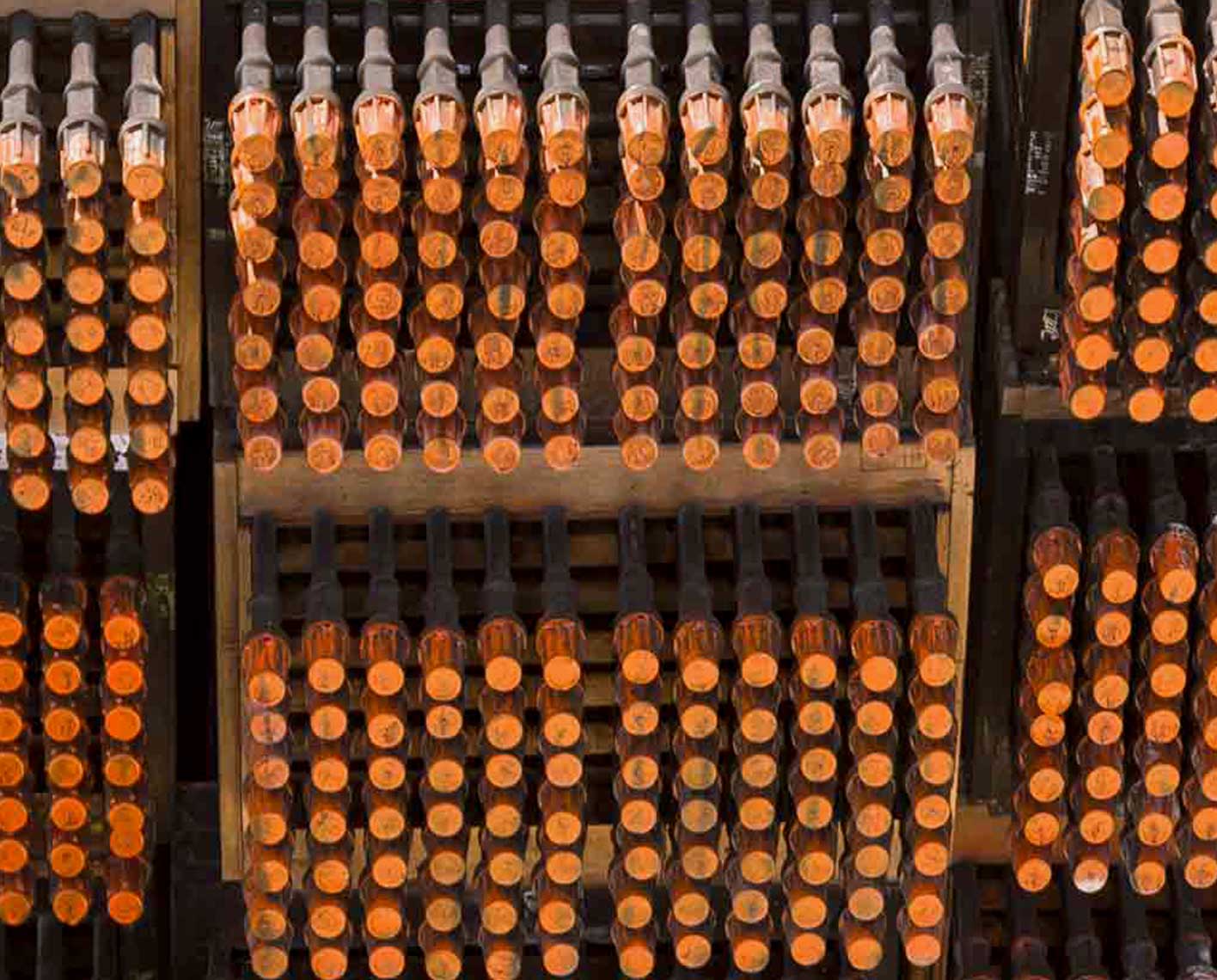 Vortex uses manufacturer representatives to sell to the oil and gas industry.  
OPECO has 16 sales reps in 8 states; Oklahoma, Texas, Kansas, Nebraska, Alabama, Arkansas, Louisiana, and Mississippi.
Energy Sales has 10 sales reps in 2 states; New Mexico, and Texas.
20
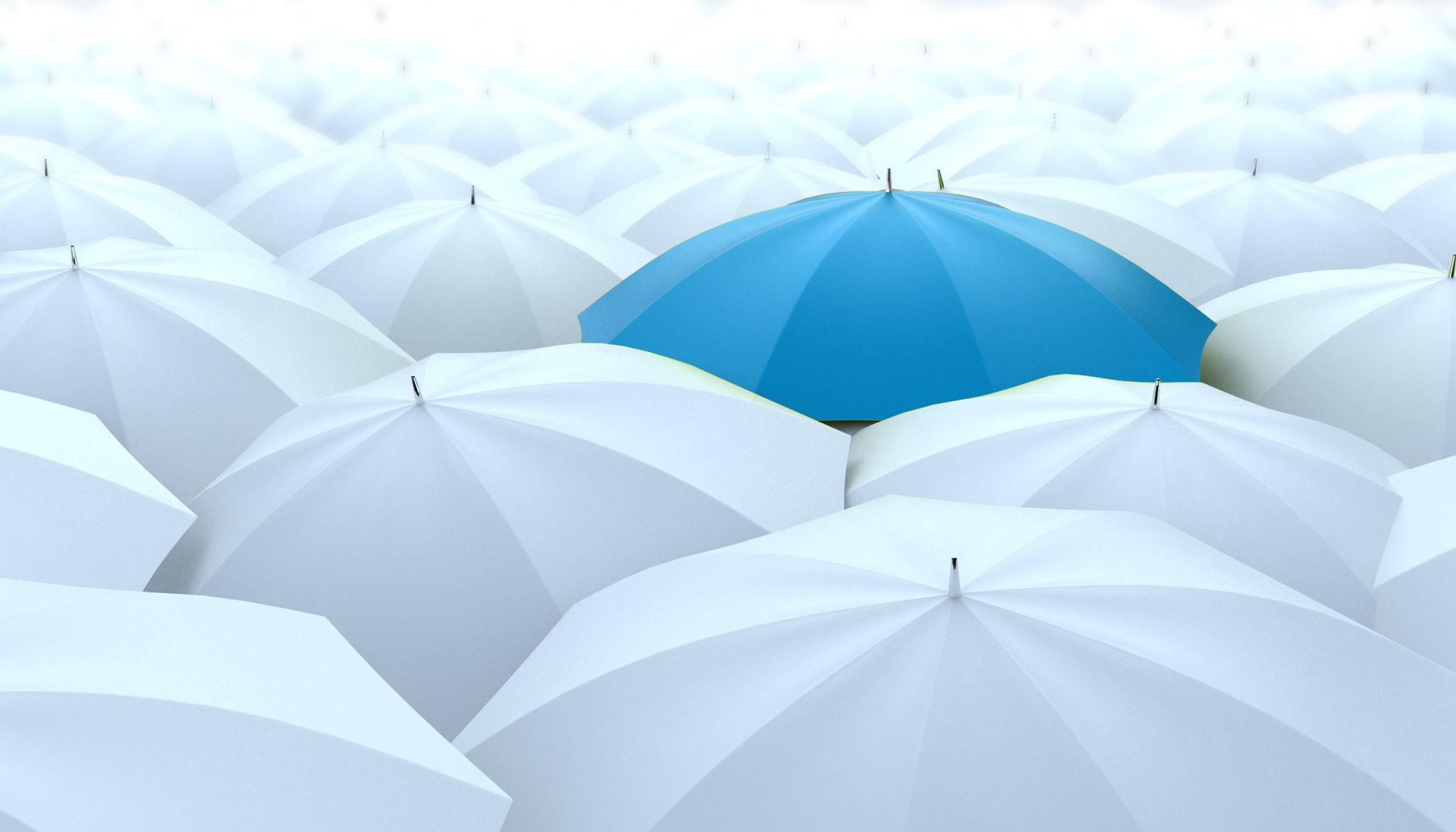 EES VISION STATEMENT
We are driven to provide the best service in the industry while providing high quality products at a great value.
21
CONCLUSION
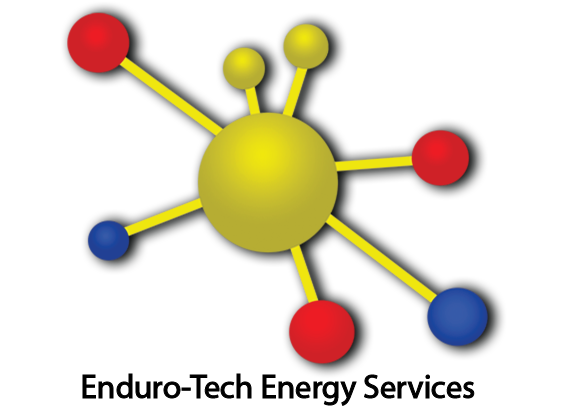 22